La fin de l’Ancien Régime
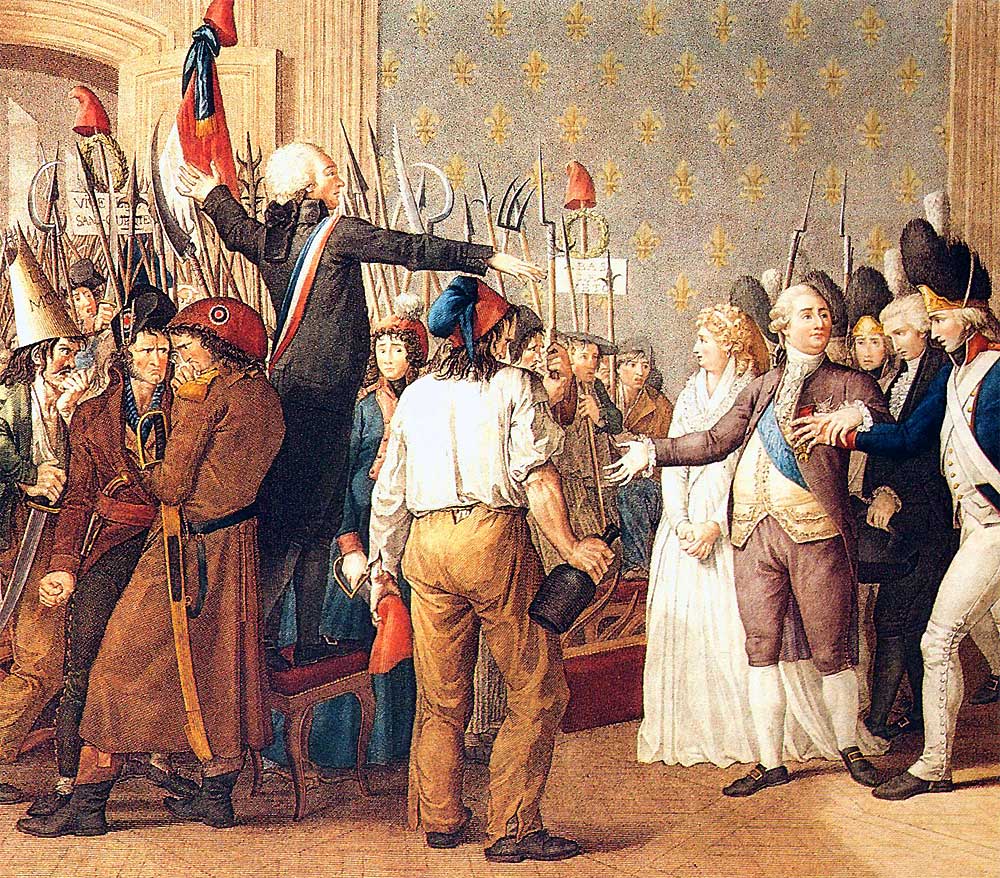 En 1792, Louis XVI et sa famille sont arrêtés.C’est la fin de la monarchie d’Ancien Régime.
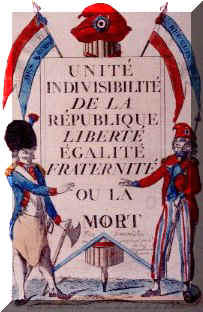 La première République est proclamée le 21 septembre 1792.
En 1793, Louis XVI est guillotiné.
En France, une guerre civile oppose deux camps : ceux qui veulent le retour à la monarchie et ceux qui sont partisans de la République
Les monarchies européennes attaquent la France pour y rétablir la monarchie.
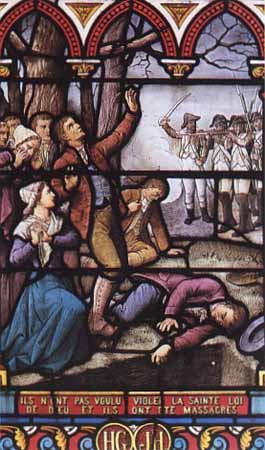 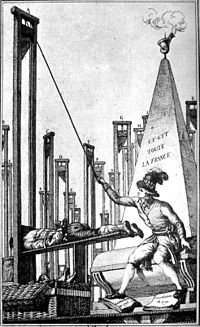 Un régime violent est mis en place :la Terreur
A la fin du XVIIIème :
La République a du mal à s’imposer
Des guerres intérieures fragilisent le pays
La France est aussi attaquée à l’extérieur de ses frontières
La France a besoin d’un retour au calme
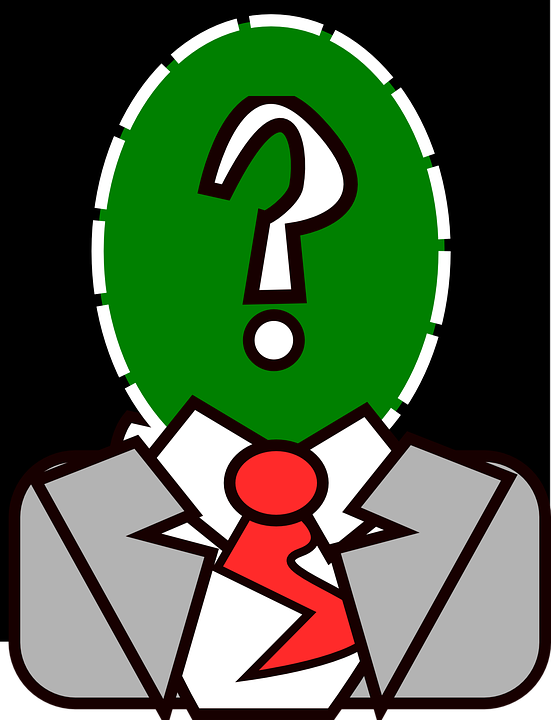